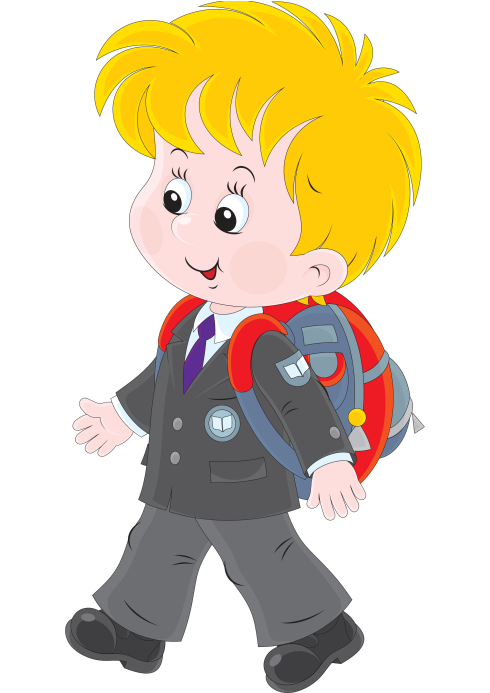 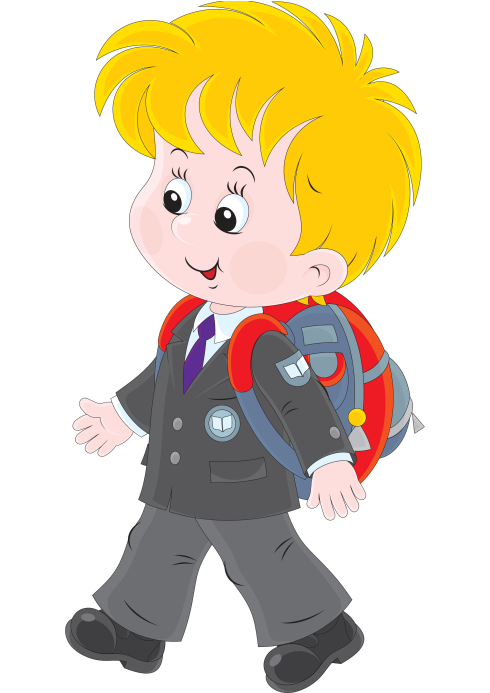 Готовность к школе
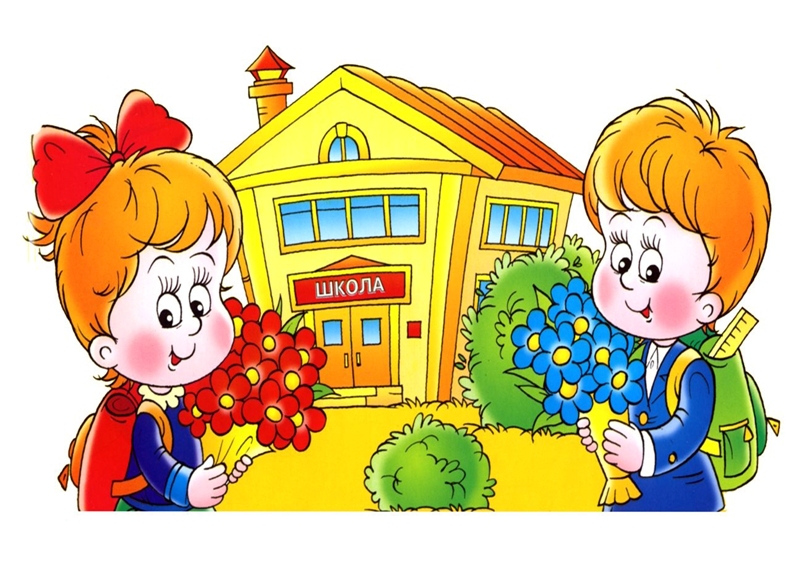 «От того, как будет чувствовать себя ребёнок, поднимаясь на первую ступеньку лестницы познания, что он будет переживать, зависит весь его дальнейший путь к знаниям».
В. А. Сухомлинский
«портрет» идеального первоклассника»
Желание учиться.
Хорошее здоровье.
Развитая моторика, хороший уровень развития познавательных процессов.
Стремление к общению, развитая волевая сфера.
Готовность к школе включает в себя несколько компонентов:
Физическая готовность
Здоровье, моторика рук, движения, возраст.
Психологическая готовность
Интеллектуальная, мотивационная, волевая, коммуникативная.
Специальная готовность
Чтение, счет, учебные умения.
Психологическая готовность ребёнка к школе
Составляющие психологической готовности:
Личностно-социальная готовность
Интеллектуальная готовность
Мотивационная готовность
Эмоционально-волевая готовность
Психологически готовый ребенок к школе:
Личностно – социальная готовность
Готов к общению 
и взаимодействию – 
как  со взрослыми,
 так и со сверстниками
Интеллектуальная готовность
 Имеет широкий кругозор, 
запас конкретных знаний, 
понимает основные 
закономерности
Мотивационная готовность
Желание идти в школу, 
вызванное 
адекватными причинами 
(учебными мотивами).
Эмоционально – волевая готовность
Умеет контролировать 
эмоции и поведение
Память
Мышле
ние
Здоро
вье
Самостоятельность
Самоорганизация
Речь,
кругозор
Внимание
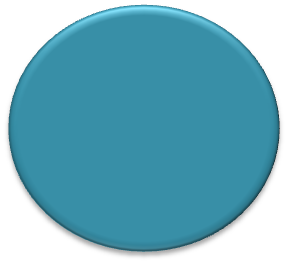 Зрительно-моторная 
Координа
ция
Желание быть школьни
ком
Умение 
общаться
Готовность ребенка 
к школе
Готовность родителей:
Все время поддерживать ребёнка.
Научиться сопереживать с ребёнком тяжелые моменты.
Удержаться от замечаний и претензий.
Относиться к ребёнку крайне деликатно.
Много разговаривать, искренне интересоваться мыслями маленького школьника, его чувствами, а не только тем, сделал ли он уроки и что ел на обед.
Относиться с уважением к педагогу.
Все сложности ребёнок сможет преодолеть достаточно быстро и легко.
Детей учит то, что их окружает.- Если ребёнка часто критикуют – он  учится  осуждать.- Если ребёнку часто демонстрируют враждебность – он учится драться.- Если ребёнка часто высмеивают – он учится быть робким.- Если ребёнка часто позорят – он учится чувствовать себя виноватым.- Если к ребёнку часто бывают снисходительны – он учится быть терпимым.- Если ребёнка часто подбадривают – он учится уверенности в себе.- Если ребёнка часто хвалят – он учится оценивать.- Если с ребёнком обычно честны – он учится справедливости.- Если ребёнок живёт с чувством безопасности – он учится верить.- Если ребёнок живет в атмосфере дружбы и чувствует себя нужным – он учится находить в этом мире любовь
Любите ребёнка просто так, ни за что. 
Любите потому, что он есть, что он ваш ребёнок.
Спасибо за внимание!
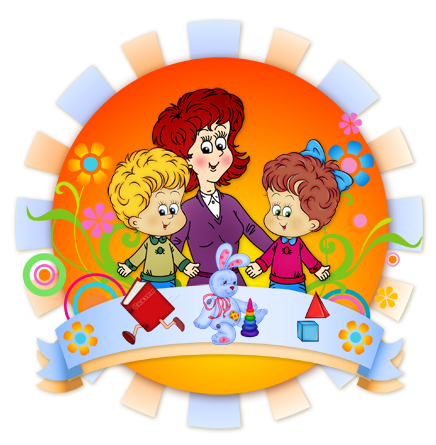